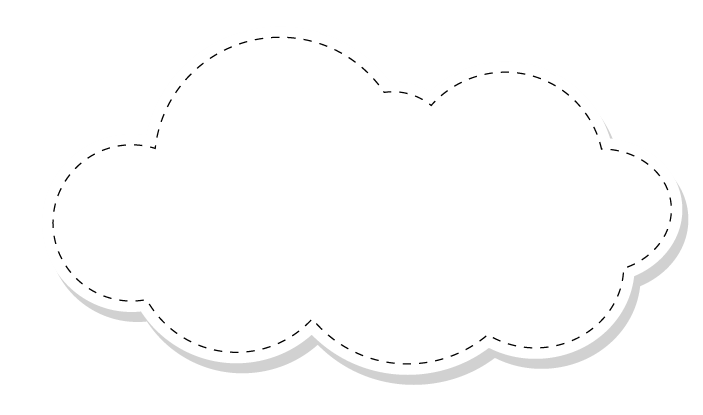 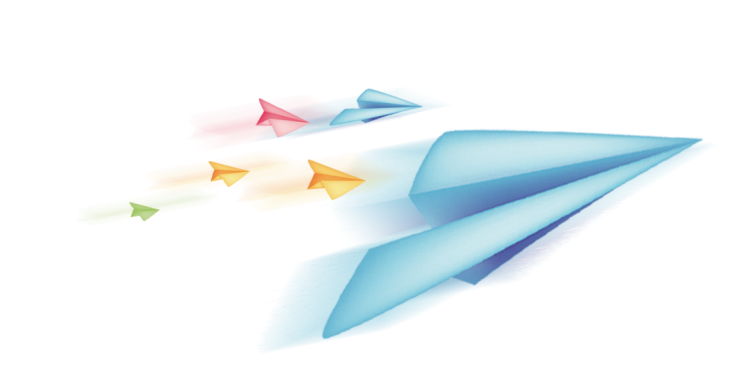 Chào mừng các em đến với 
Môn Đạo Đức 2
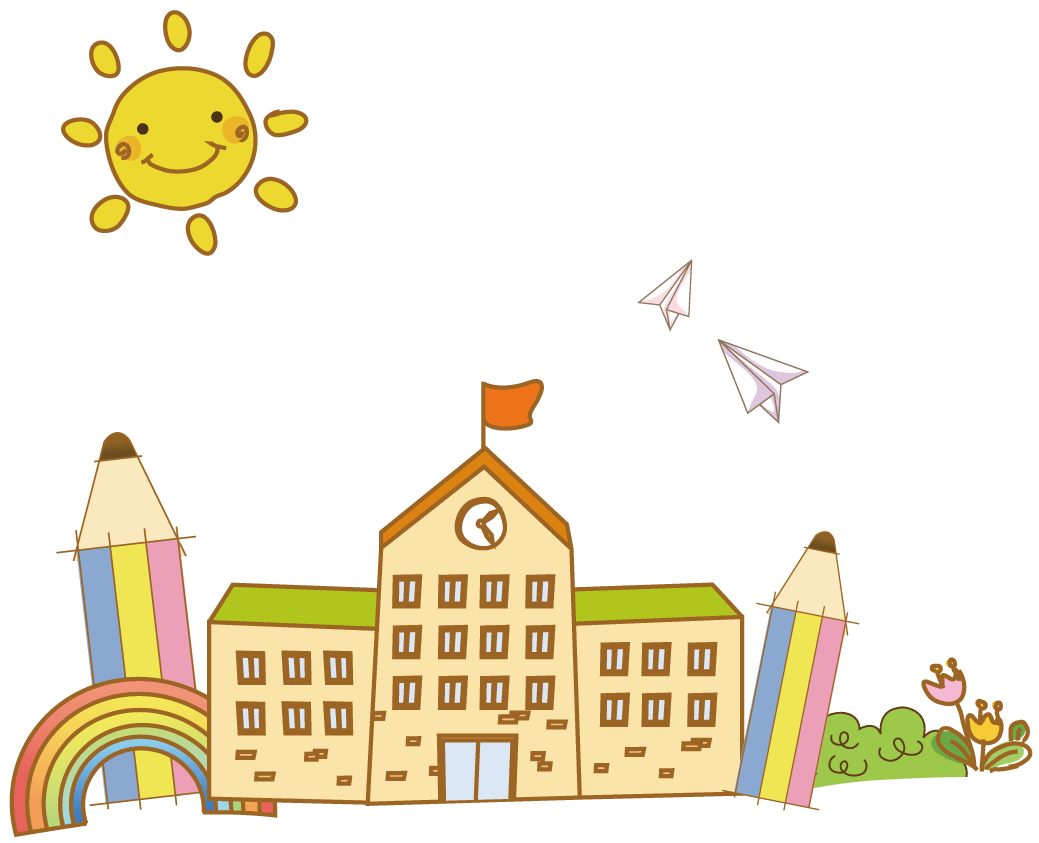 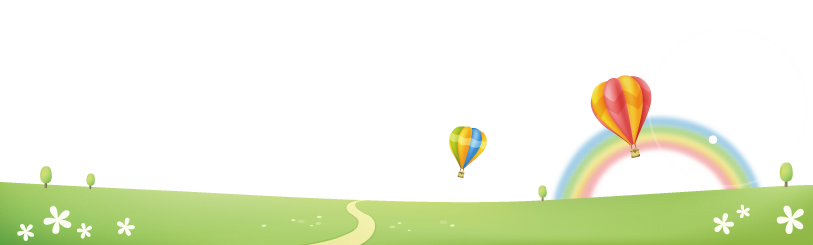 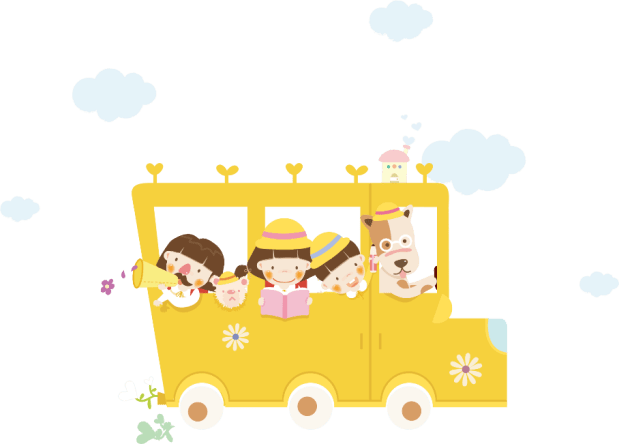 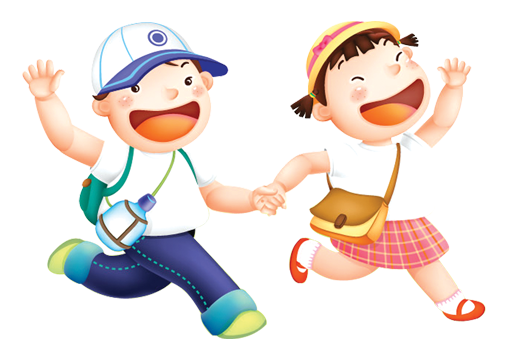 [Speaker Notes: Bài giảng thiết kế bởi: Hương Thảo - tranthao121004@gmail.com]
Thứ....ngày....tháng....
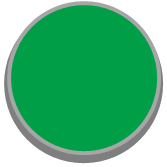 Bài
14
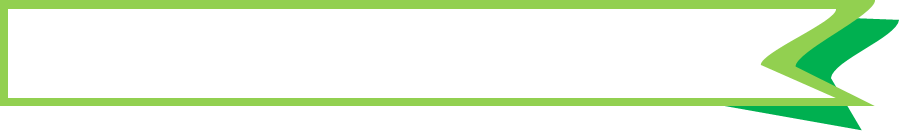 Tìm hiểu quy định nơi công cộng
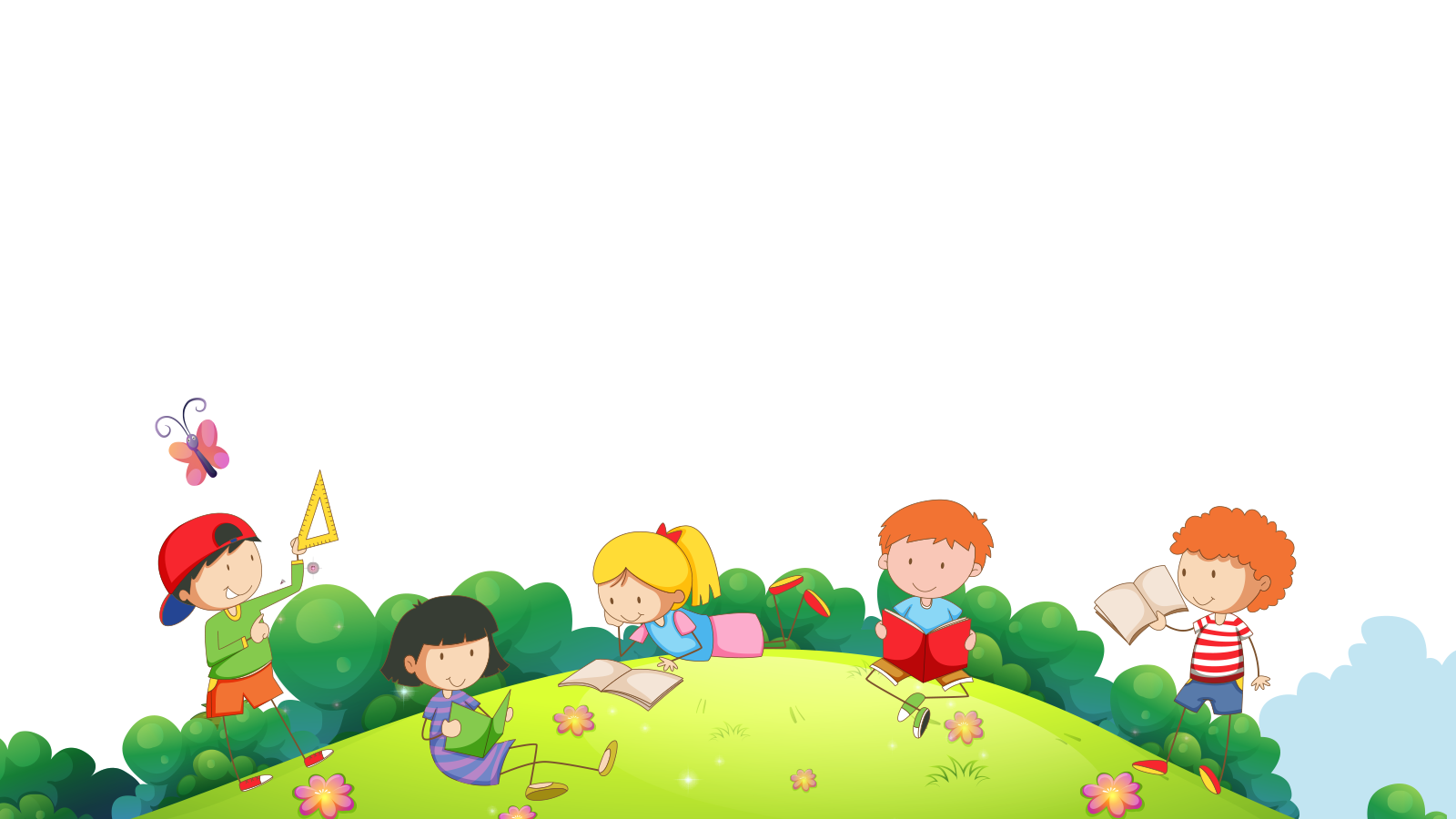 [Speaker Notes: Bài giảng thiết kế bởi: Hương Thảo - tranthao121006@gmail.com]
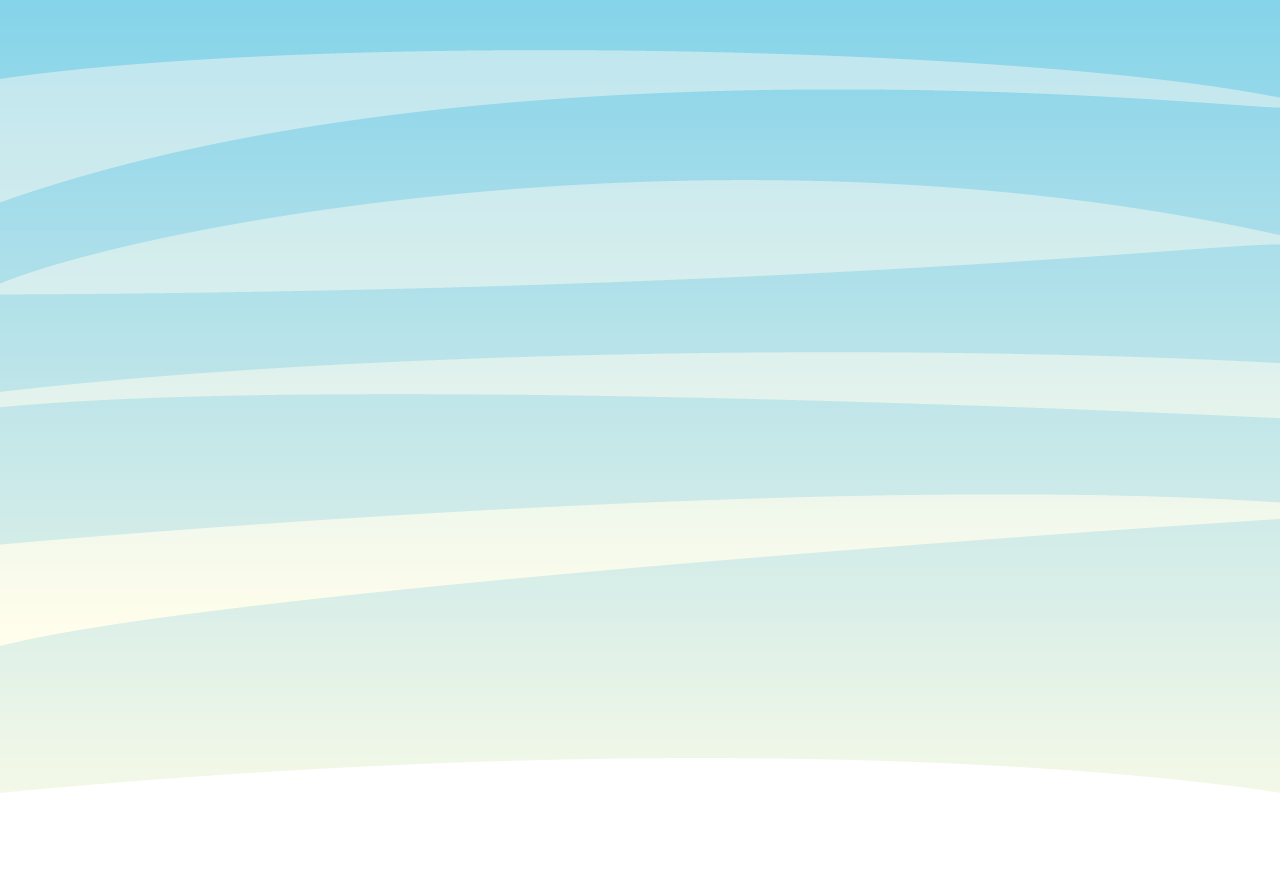 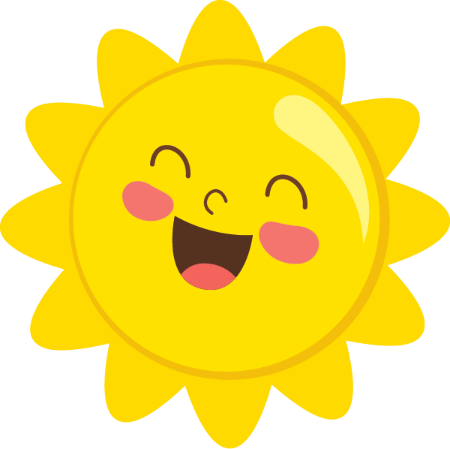 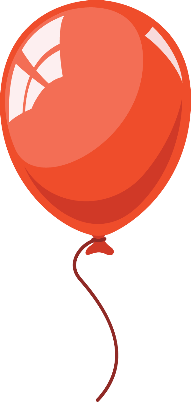 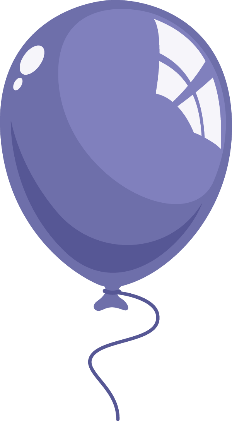 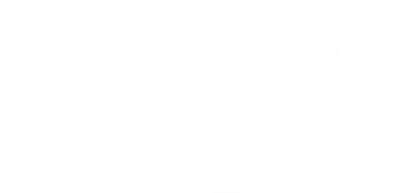 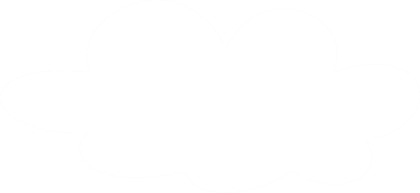 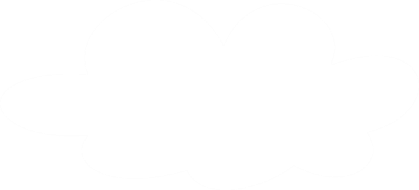 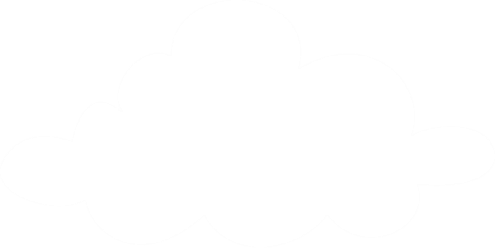 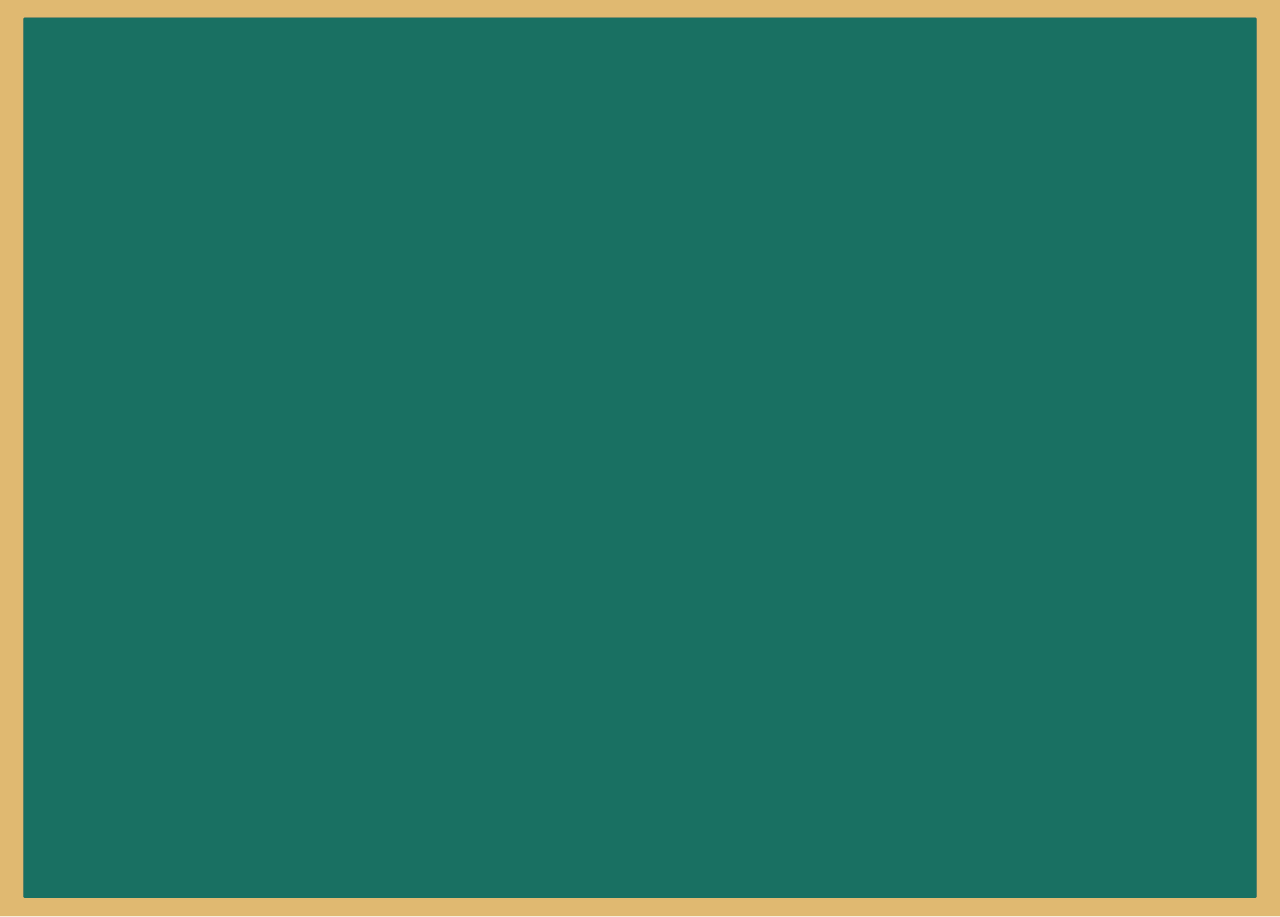 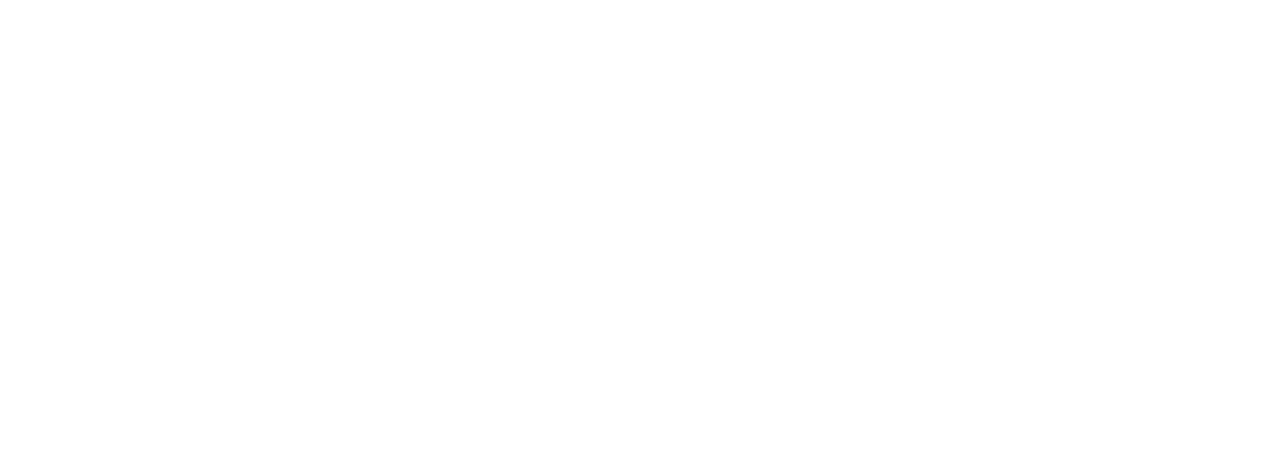 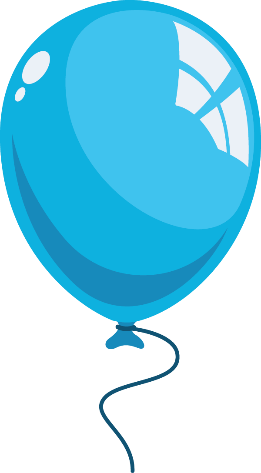 TIẾT 2
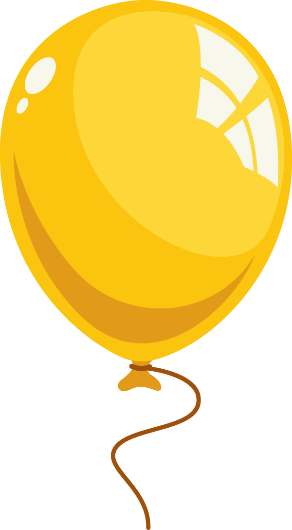 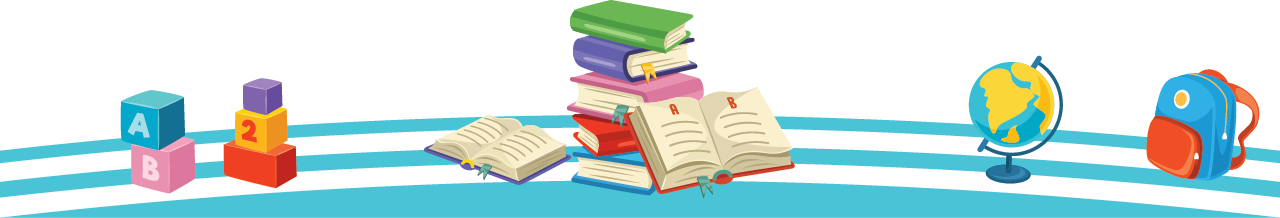 [Speaker Notes: Liên hệ giáo án:
FB: Hương Thảo
Gmail: tranthao121004@gmail.com]
Khởi động
Nêu những quy định nơi công cộng
1
Nêu những quy định cần tuân thủ ở các địa điểm sau:
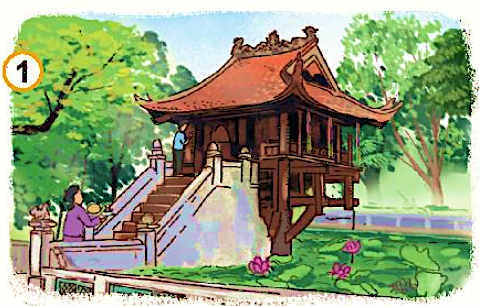 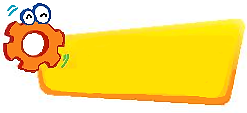 LUYỆN TẬP
Khi đến chùa, khu di tích, … chúng ta cần giữ gìn vệ sinh chung
Không gây ồn ào, chen lấn, xô đẩy.
Trang phục nhã nhặn, lịch sự.
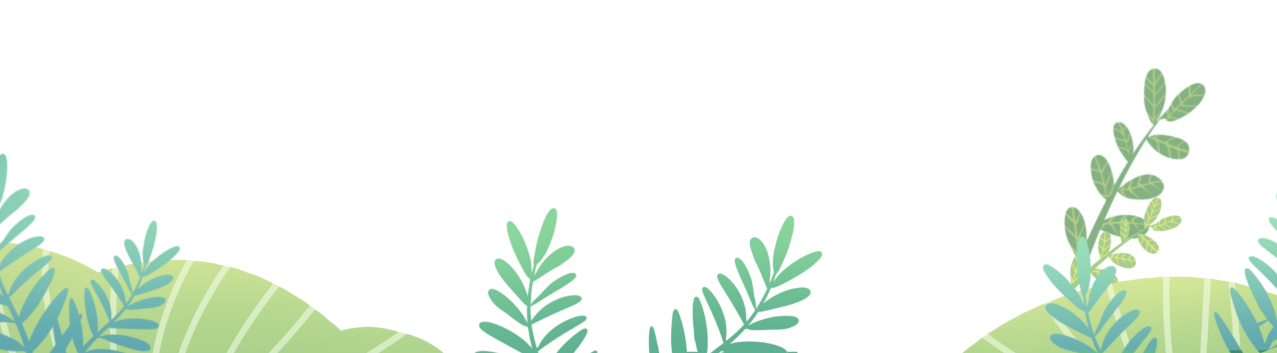 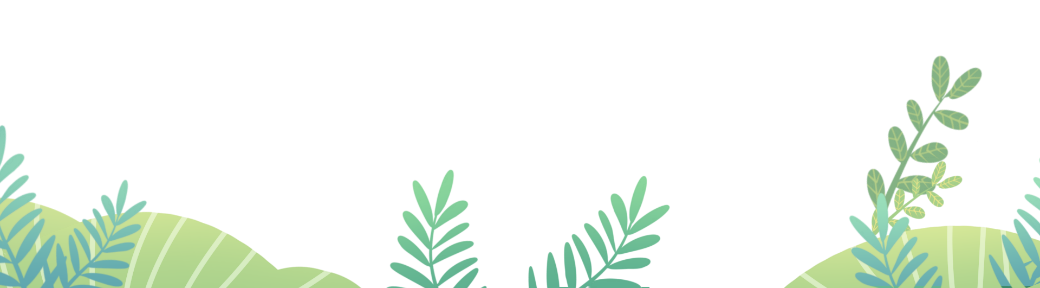 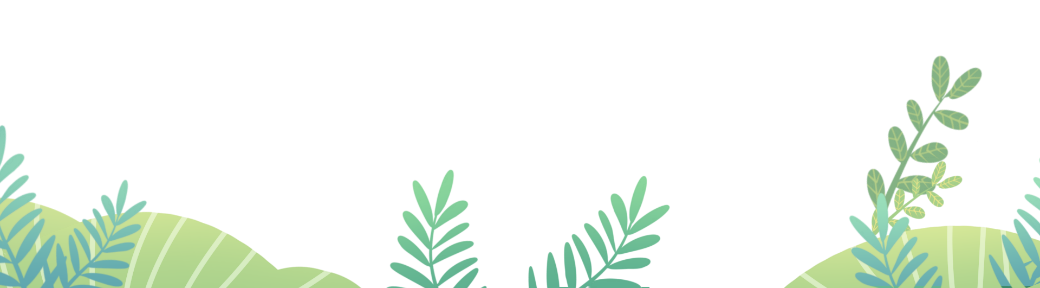 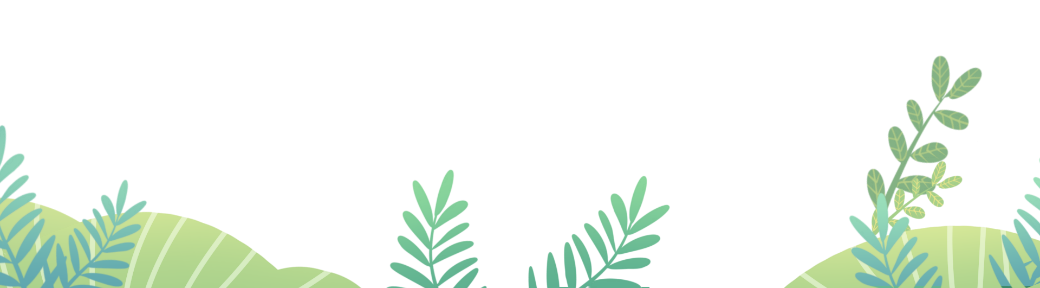 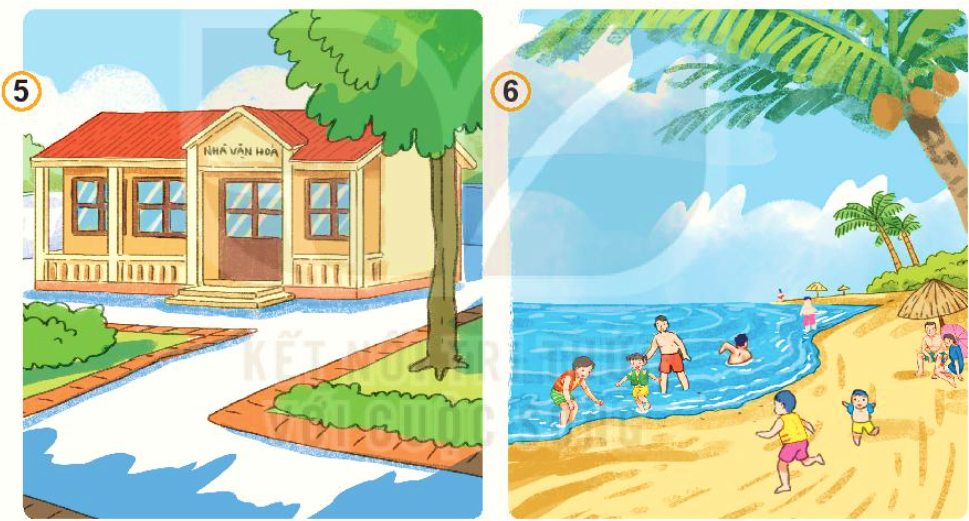 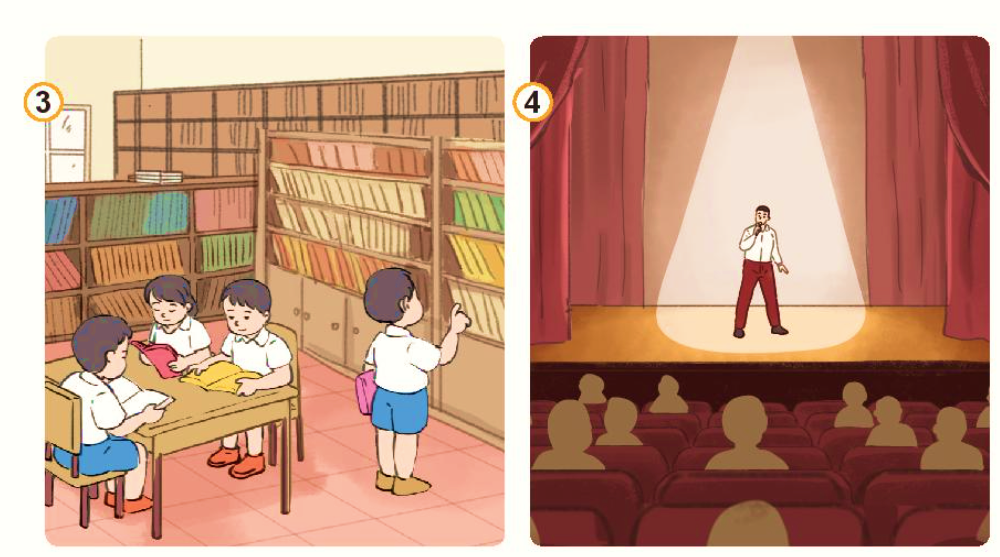 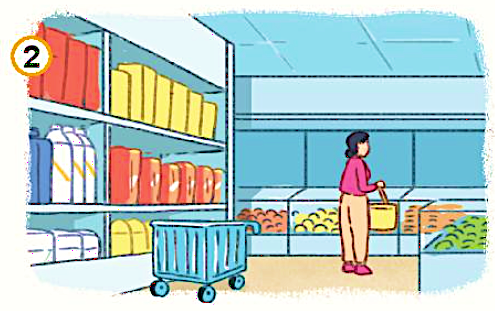 Khi đến siêu thị, khu vui chơi, rạp hát, … cần xếp hàng theo quy định.
Không gây ồn ào, chen lấn, xô đẩy.
Giữ vệ sinh chung.
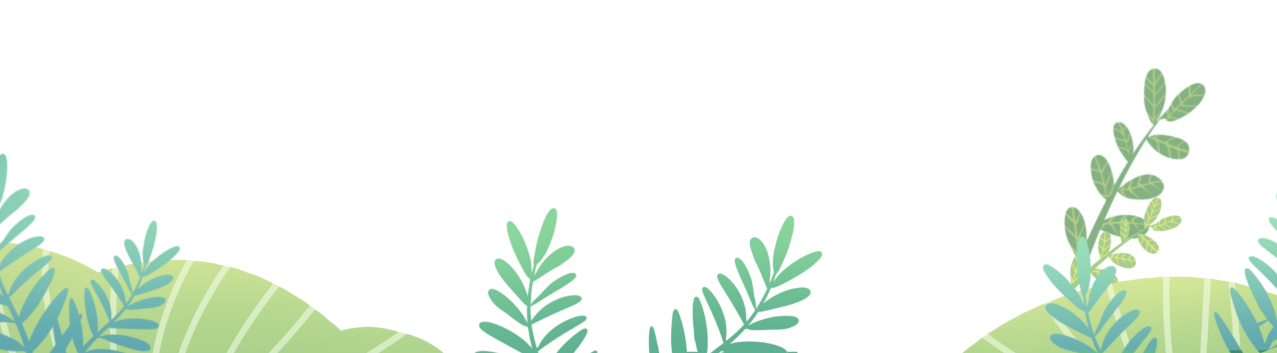 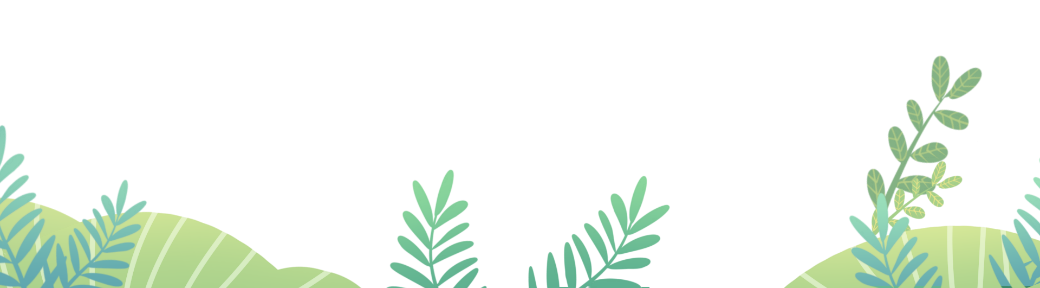 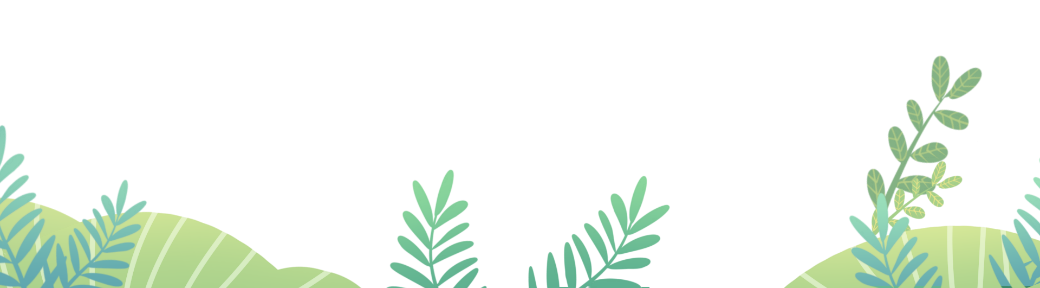 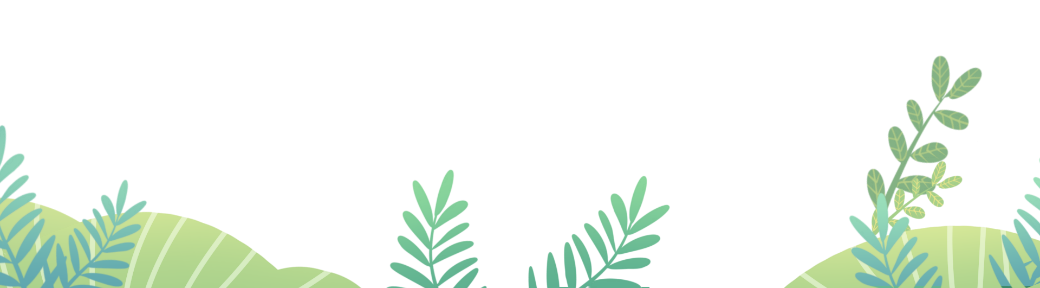 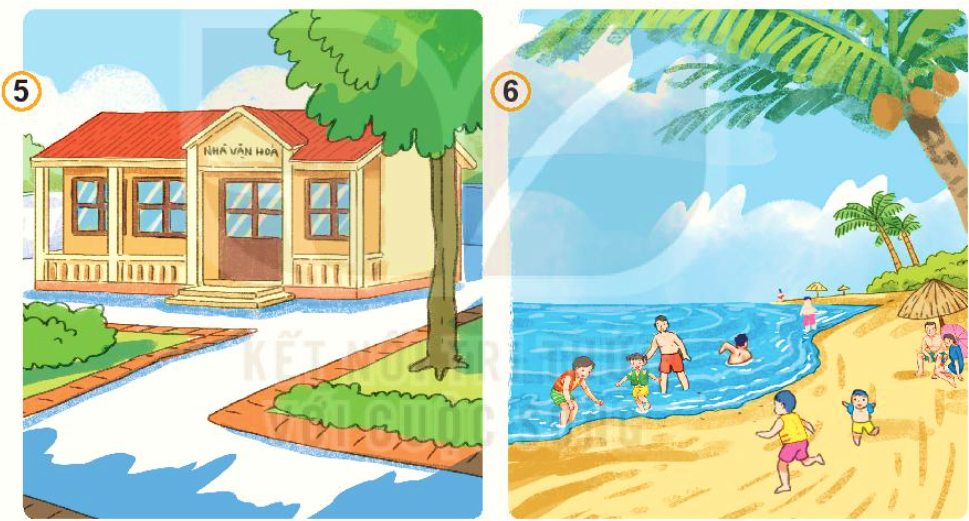 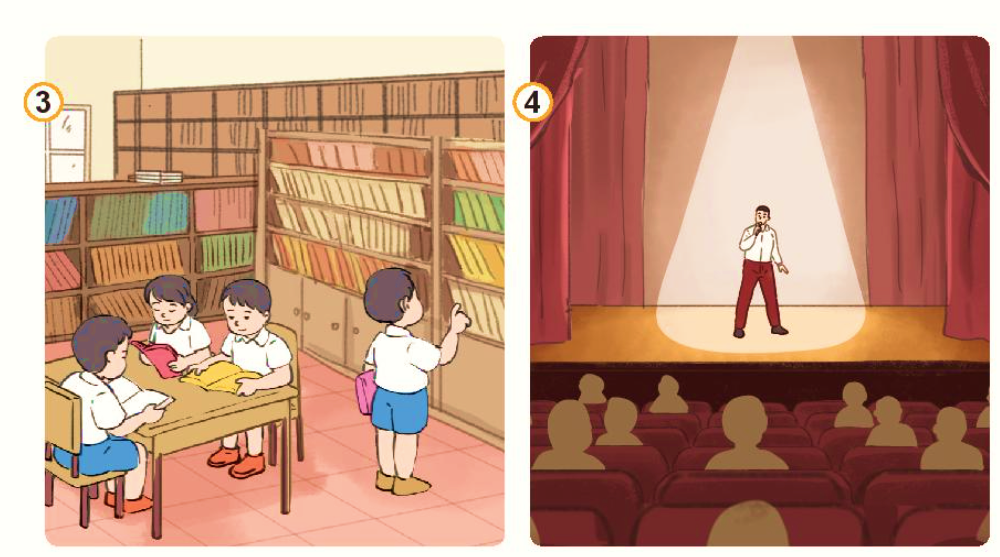 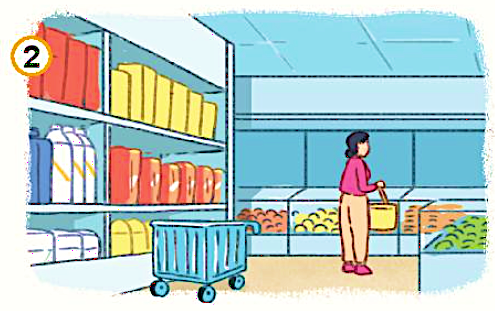 Khi đến siêu thị, khu vui chơi, rạp hát, … cần xếp hàng theo quy định.
Không gây ồn ào, chen lấn, xô đẩy.
Giữ vệ sinh chung.
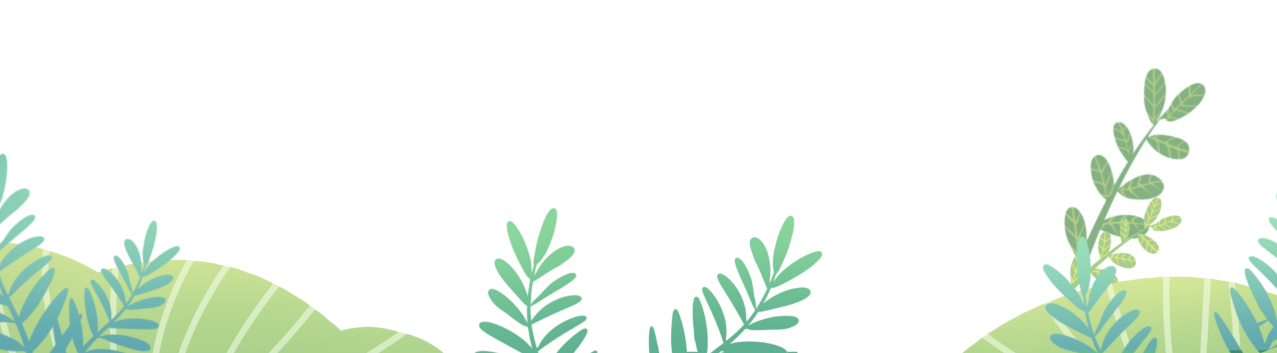 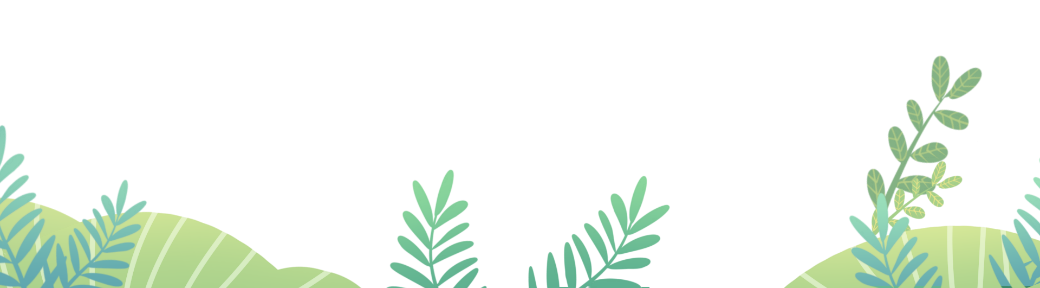 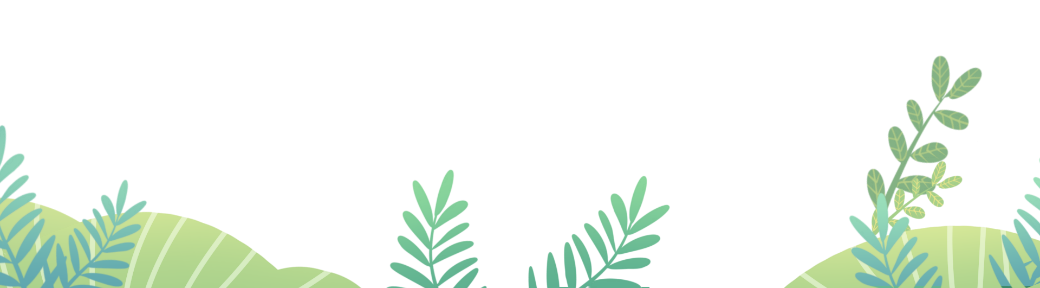 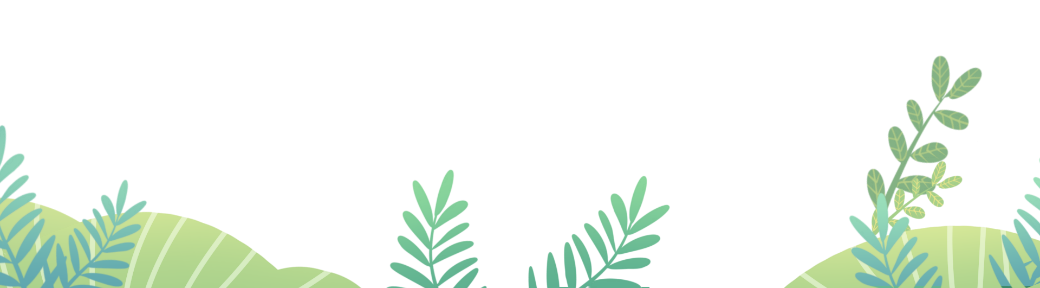 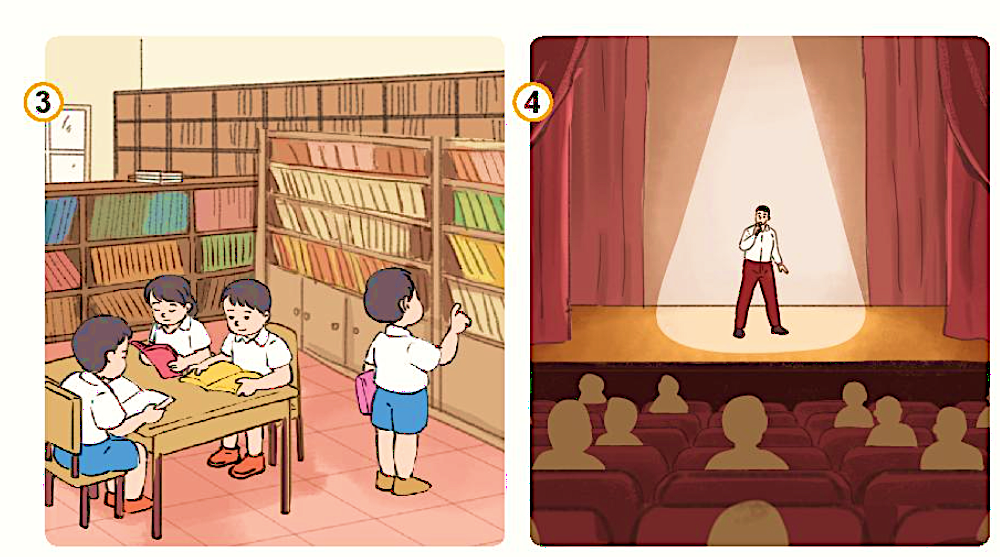 Khi đến thư viện: 
Xếp hàng theo quy định.
Giữ trật tự.
Sắp xếp sách, tài liệu ngay ngắn, đúng vị trí.
Giữ vệ sinh chung.
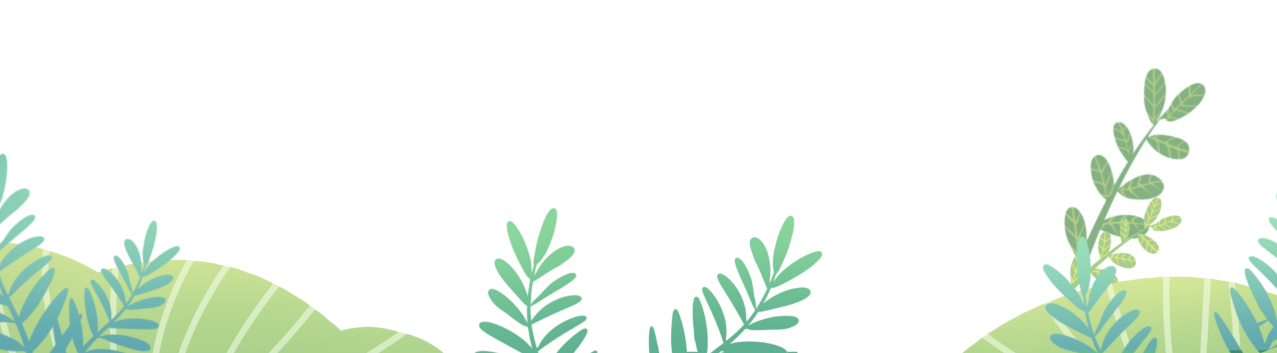 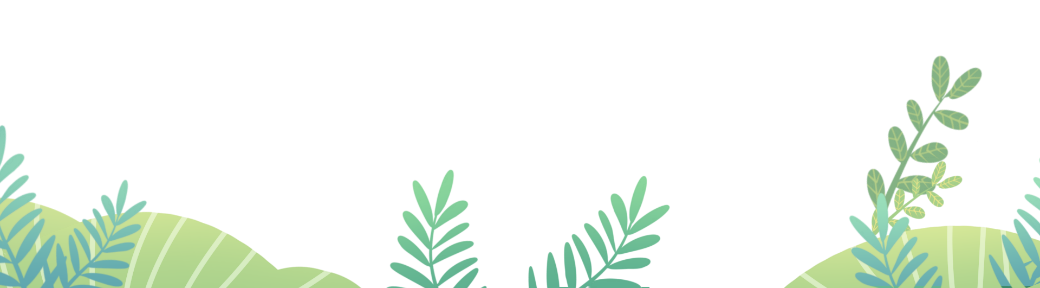 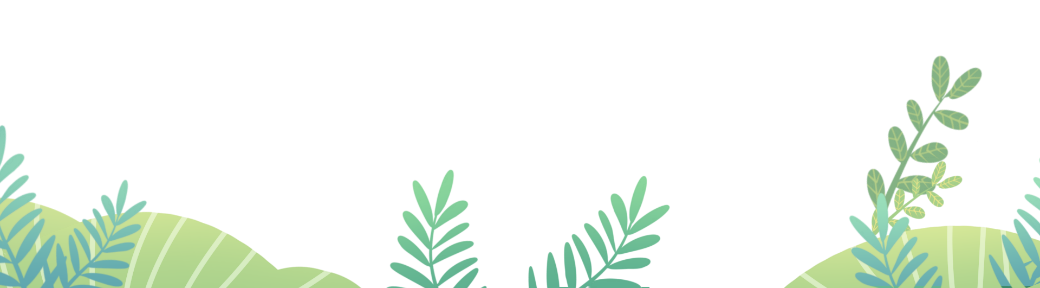 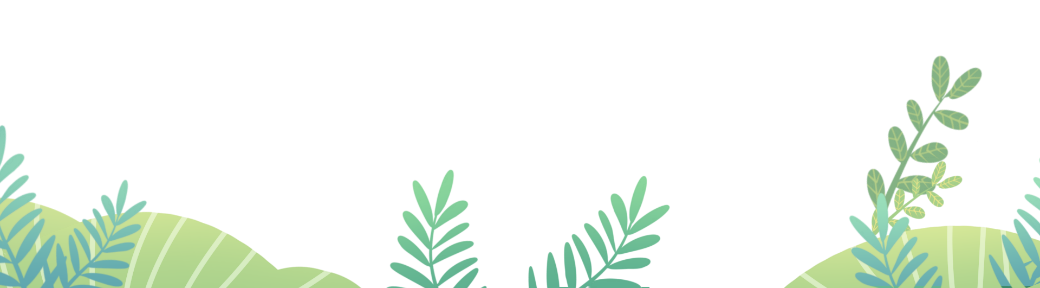 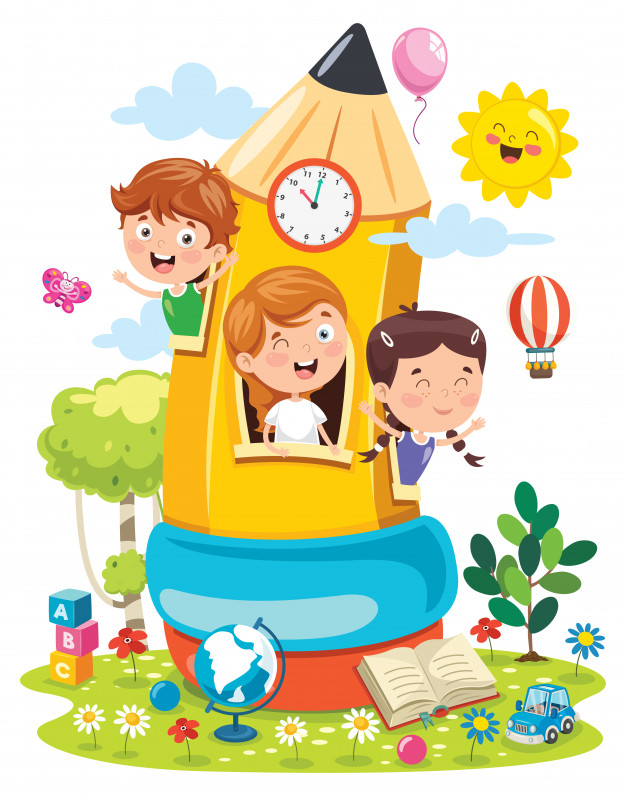 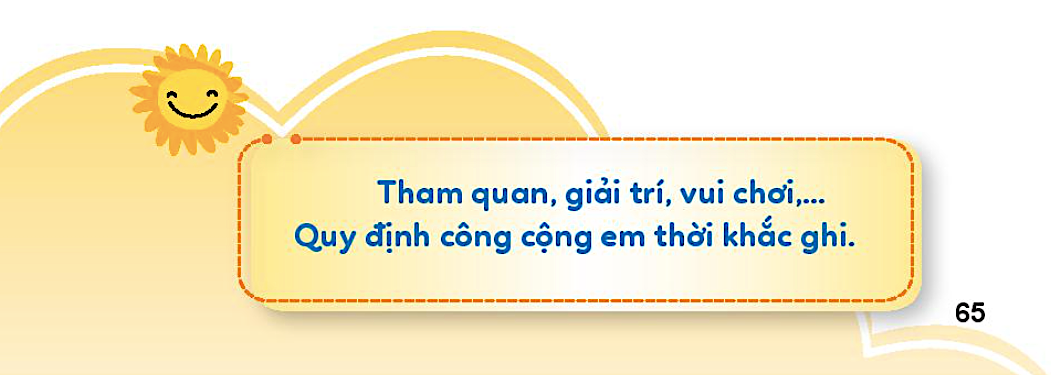 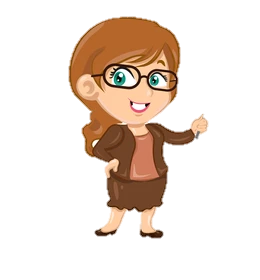 Trò chơi củng cố
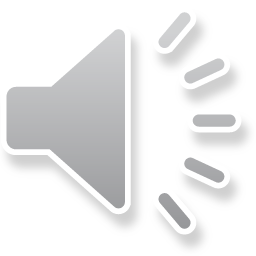 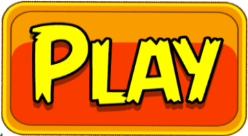 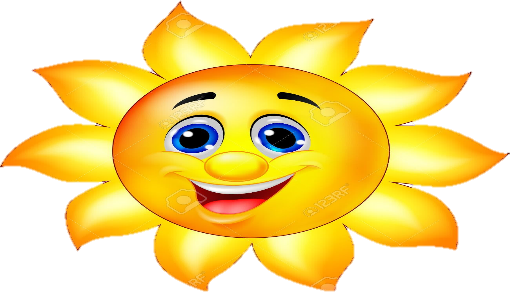 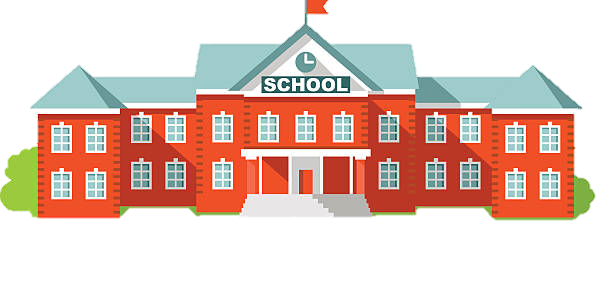 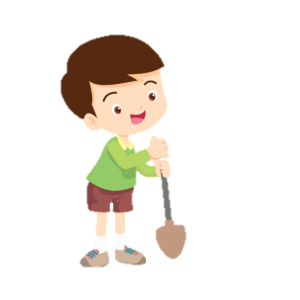 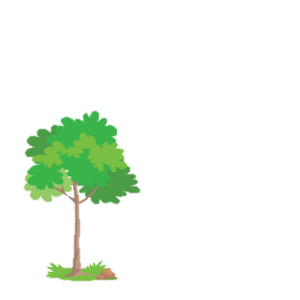 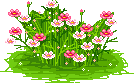 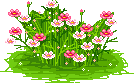 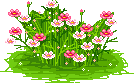 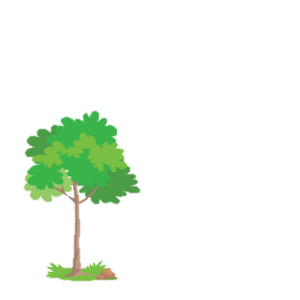 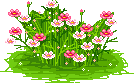 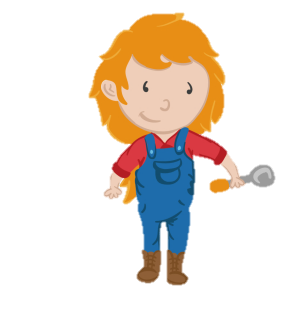 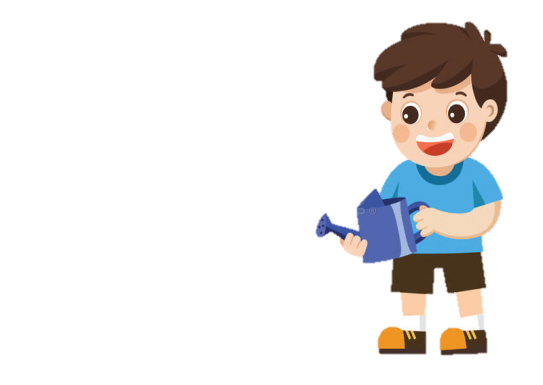 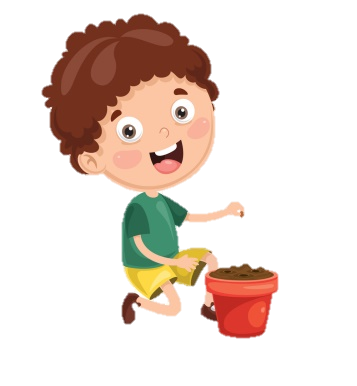 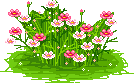 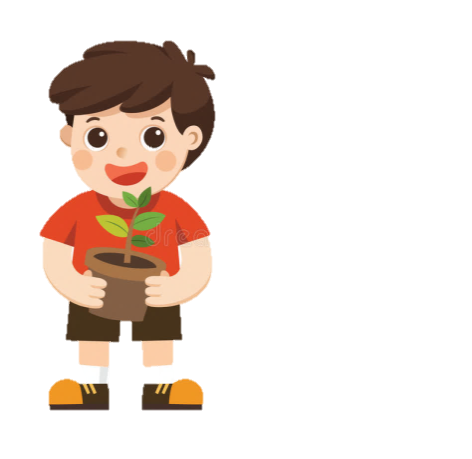 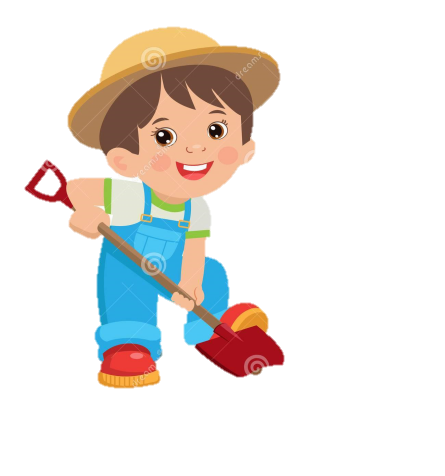 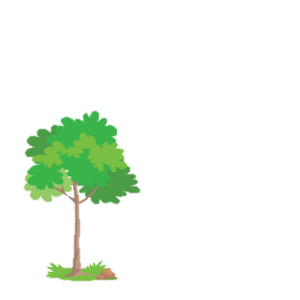 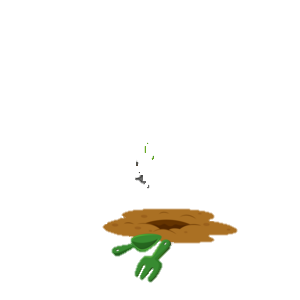 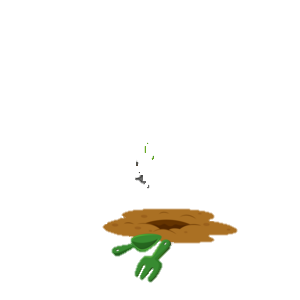 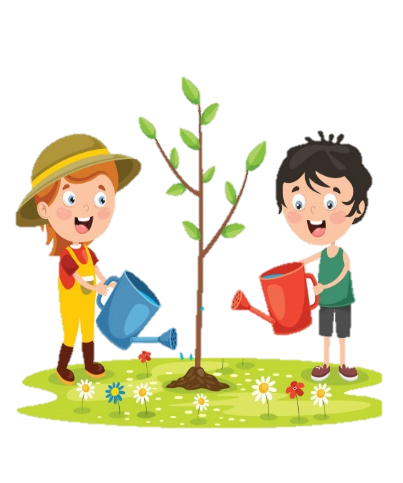 2
1
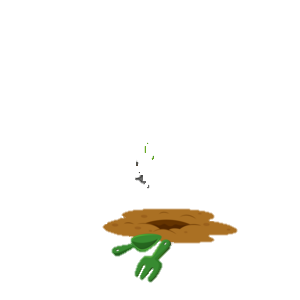 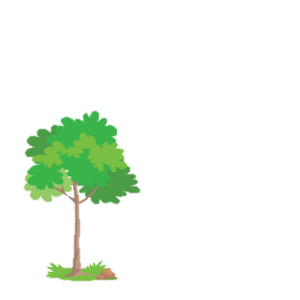 3
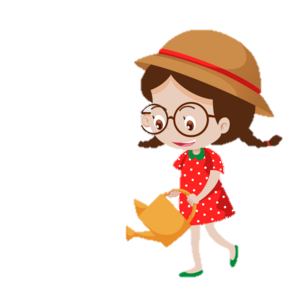 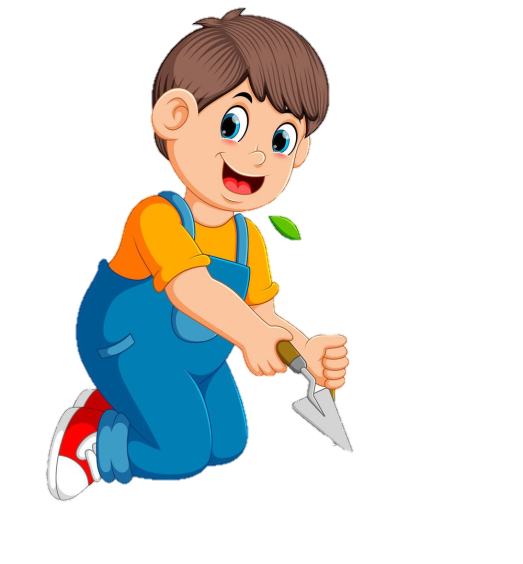 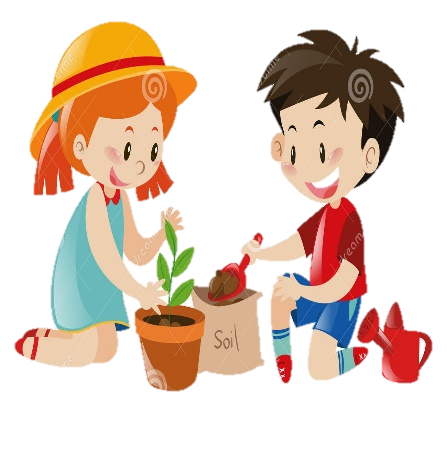 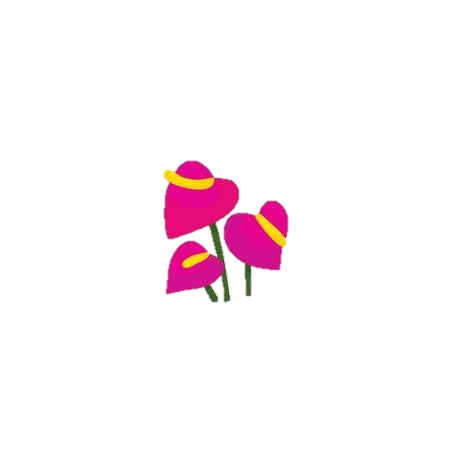 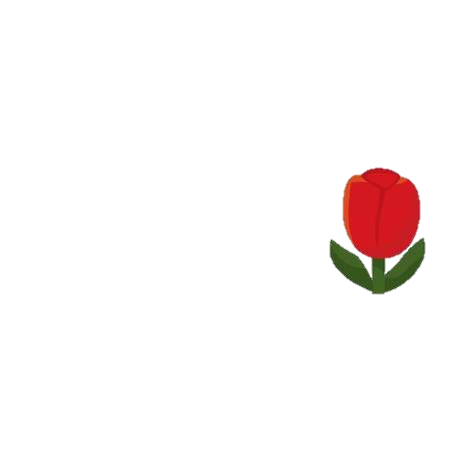 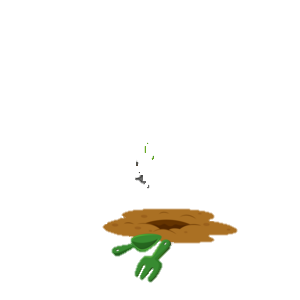 4
[Speaker Notes: Bài giảng thiết kế bởi: Hương Thảo - tranthao121006@gmail.com]
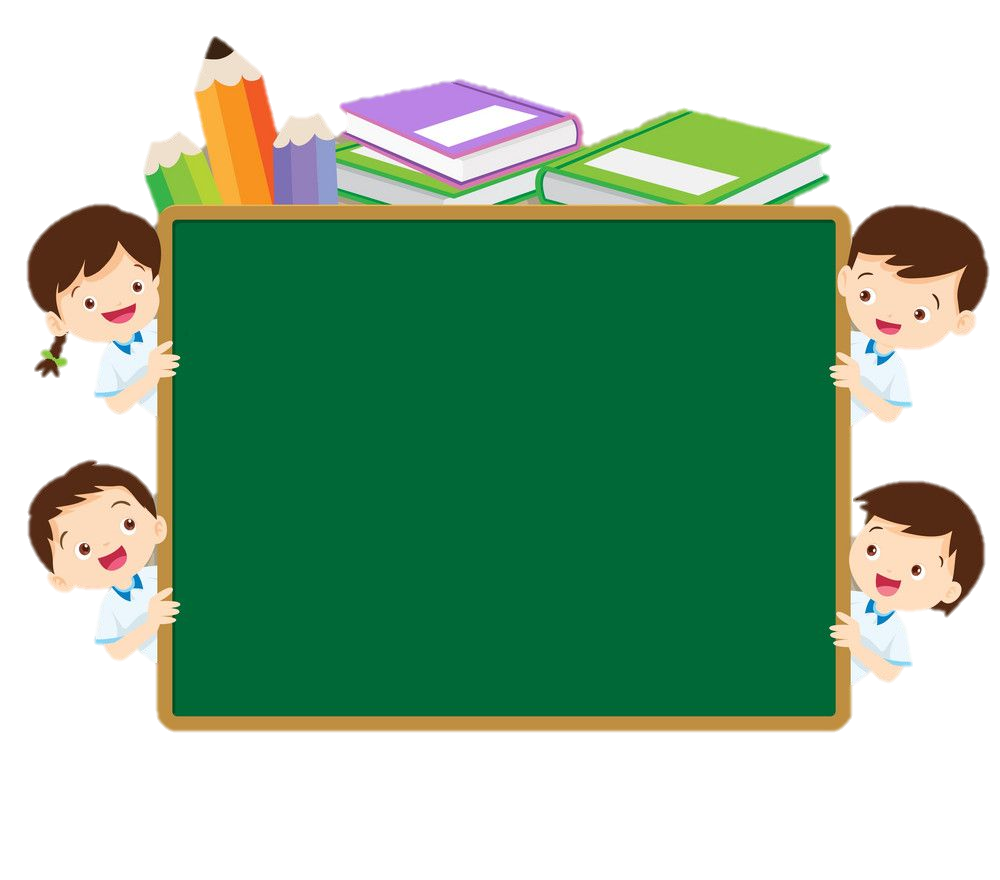 Đâu là nơi công cộng?
A. Nhà riêng
B. Bệnh viện
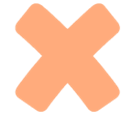 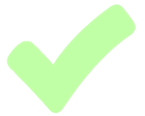 C. Phòng ngủ
D. Phòng bếp
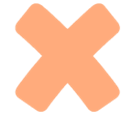 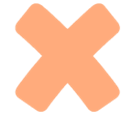 Trở về
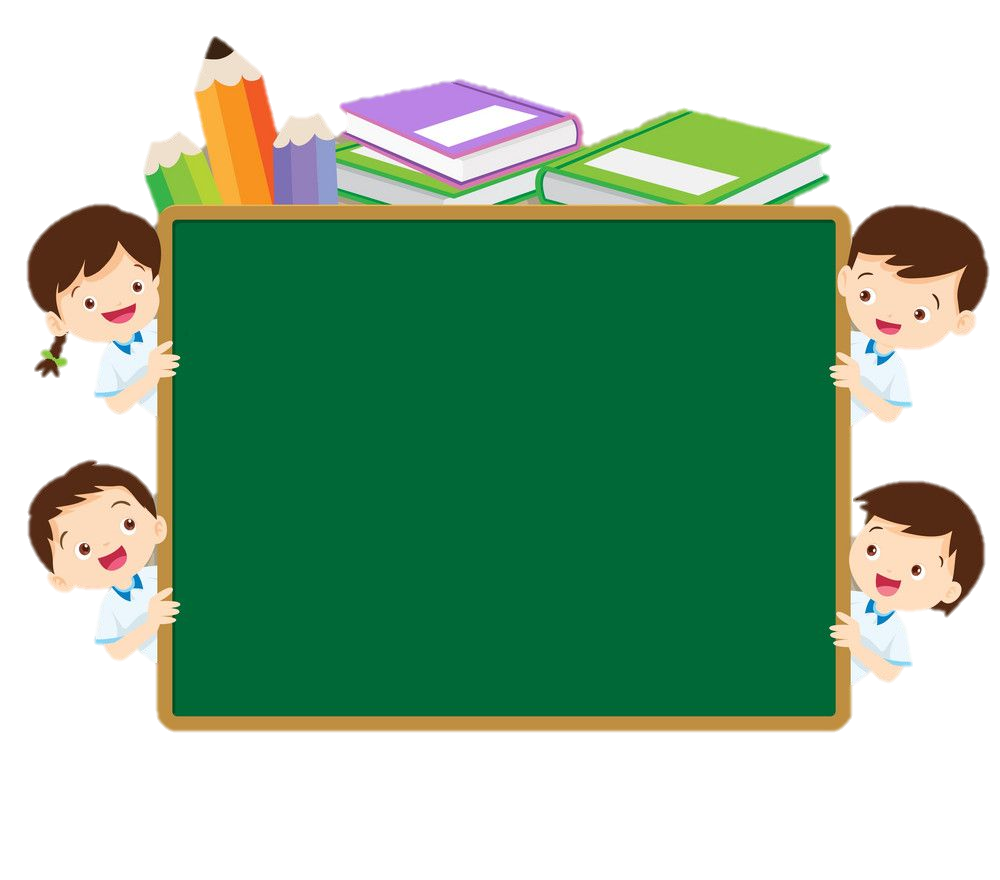 Đâu không phải là nơi 
công cộng?

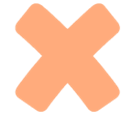 B. Công viên
A. Rạp chiếu phim
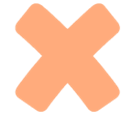 D. Phòng khách
C. Chùa
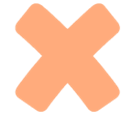 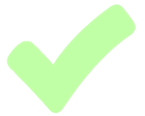 Trở về
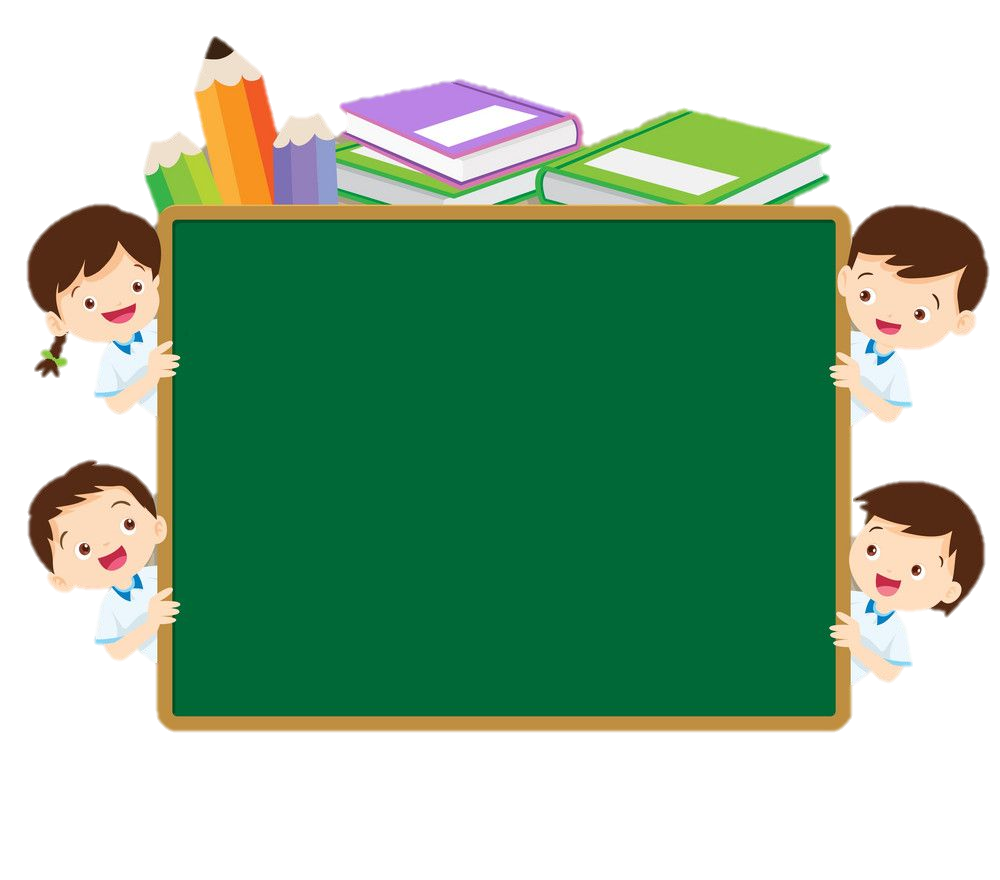 Khi đến thư viện em nên làm gì?
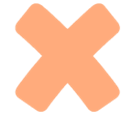 A. Chen lấn, xô đẩy
B. Nói to
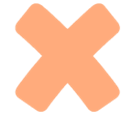 D. Cười đùa vô tư
C. Xếp hàng theo thứ tự
Trở về
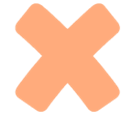 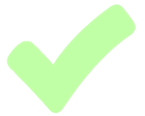 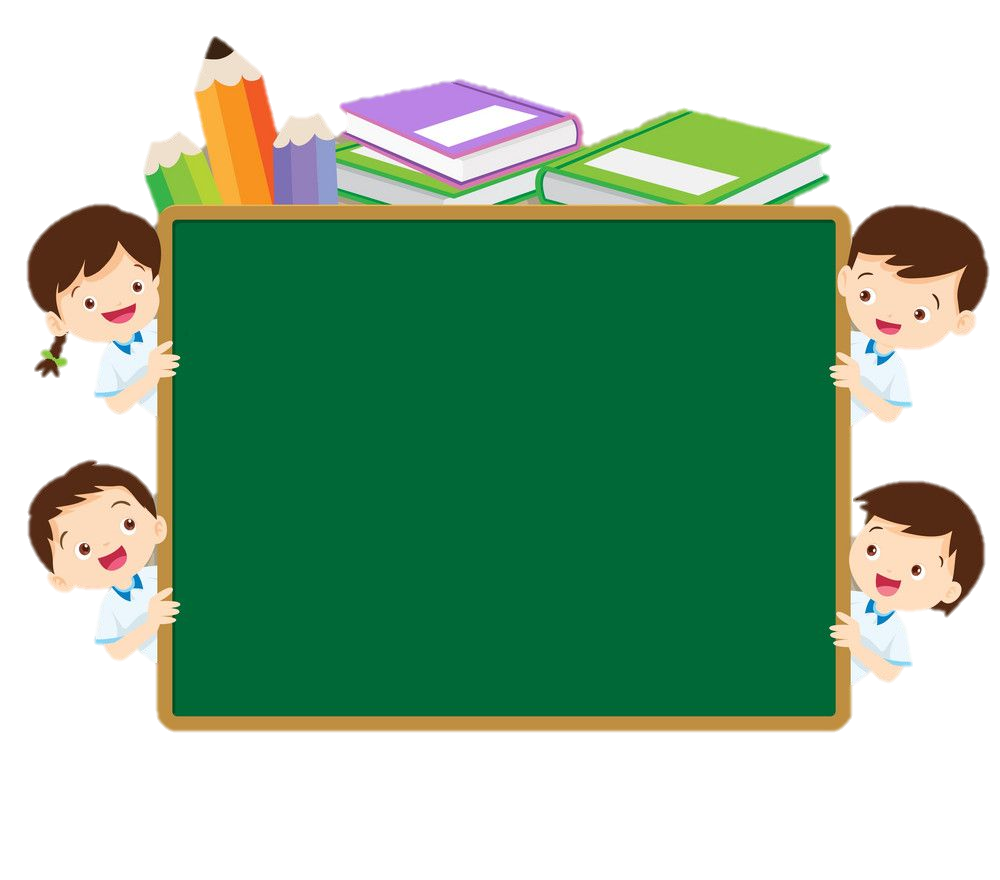 Sinh sống tạm ở một nơi nào đó là nghĩa của từ nào?
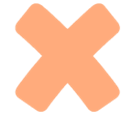 A. trốn tìm
B. trú ngụ
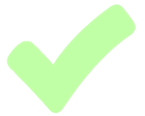 C. sinh sôi
D. ẩn nấp
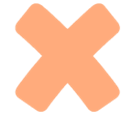 Trở về
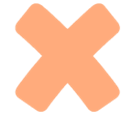 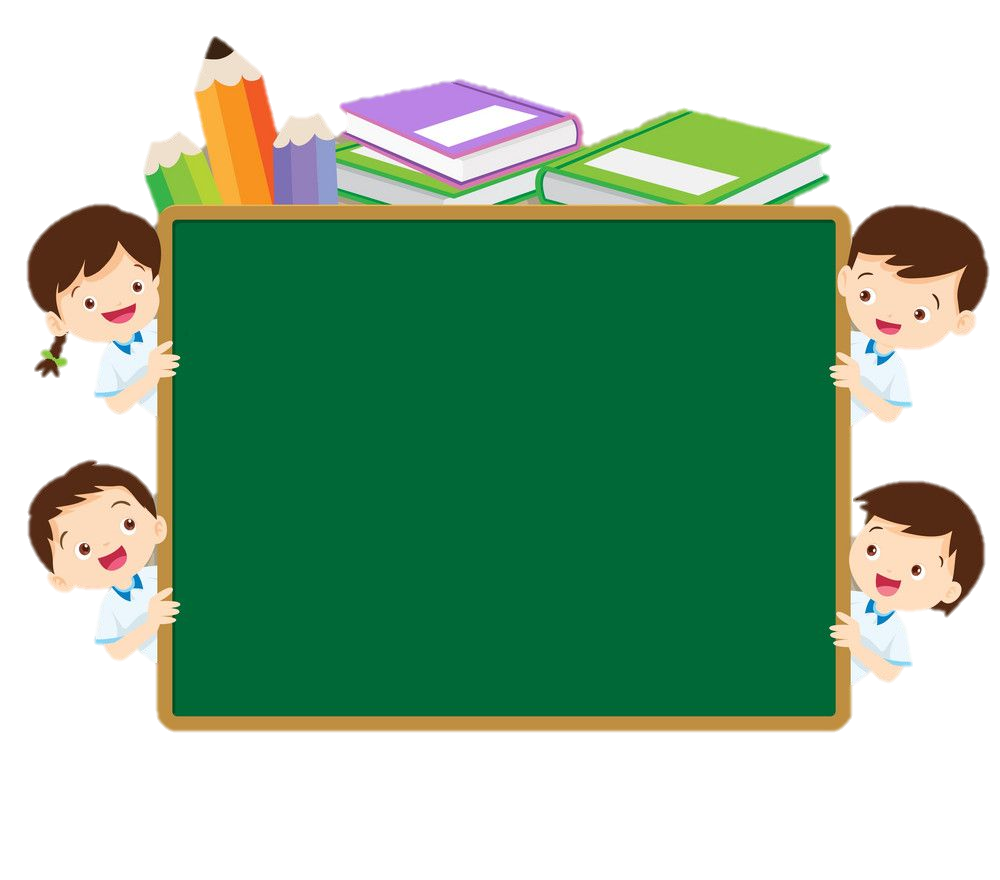 Khi đến chùa, em không nên làm gì?
B. Vứt rác vào thùng
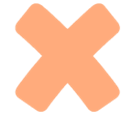 A. Xếp hàng theo thứ tự
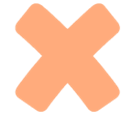 D. Trang phục nhã nhặn
C. Vẽ bậy lên tường
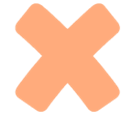 Trở về
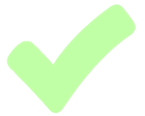 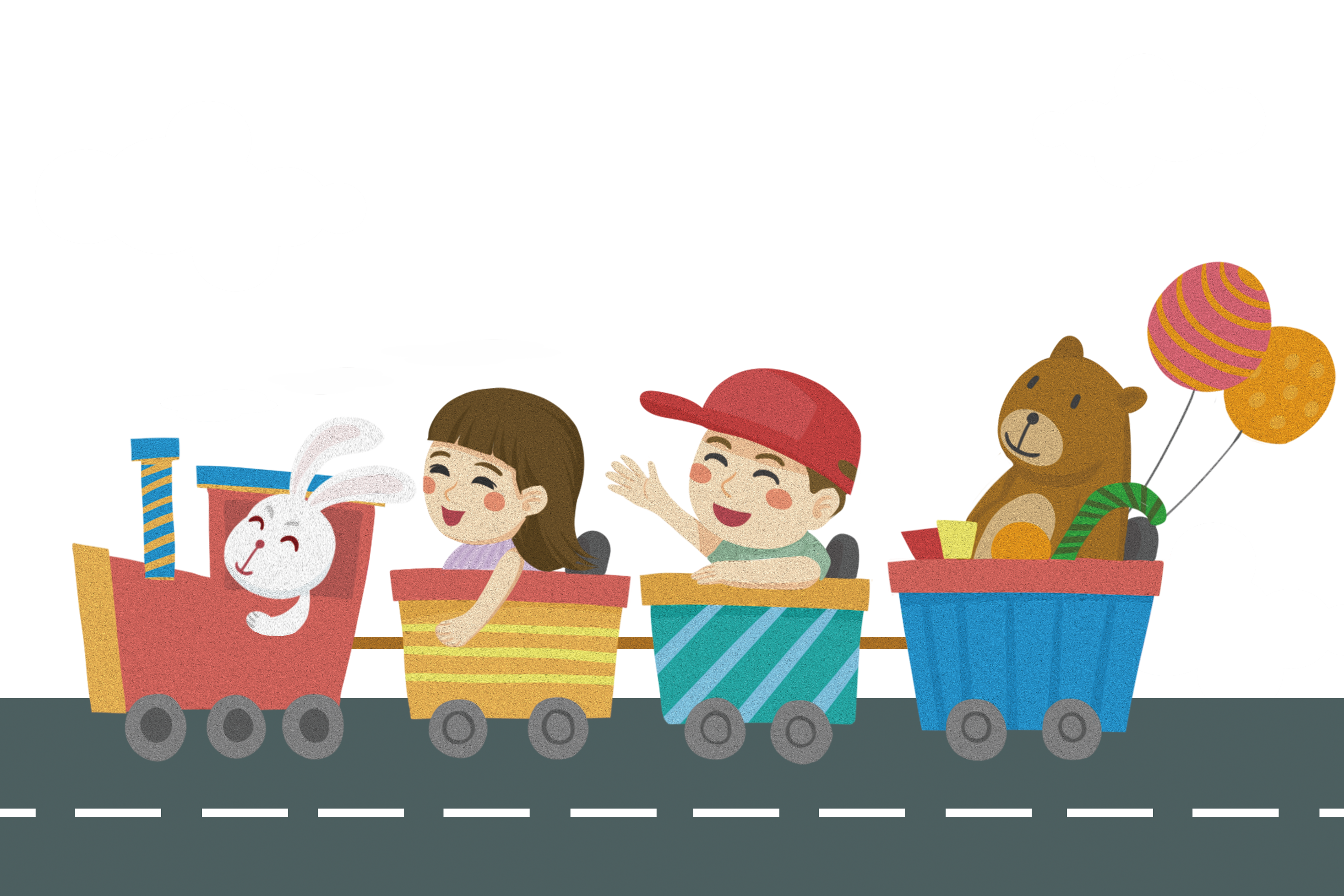 Hẹn gặp lại
Liên hệ giáo án:
FB: Hương Thảo
Gmail: tranthao121004@gmail.com
[Speaker Notes: Bài giảng thiết kế bởi: Hương Thảo - tranthao121004@gmail.com]